Hvordan innføring av Kobo endrer det boligsosiale arbeidet i Stange
Bolig for Velferd Innlandet, 29. mai 2024
Tone Strugstad Qviller, NAV-leder Stange
Foto: Bane Nor
Stange kommune
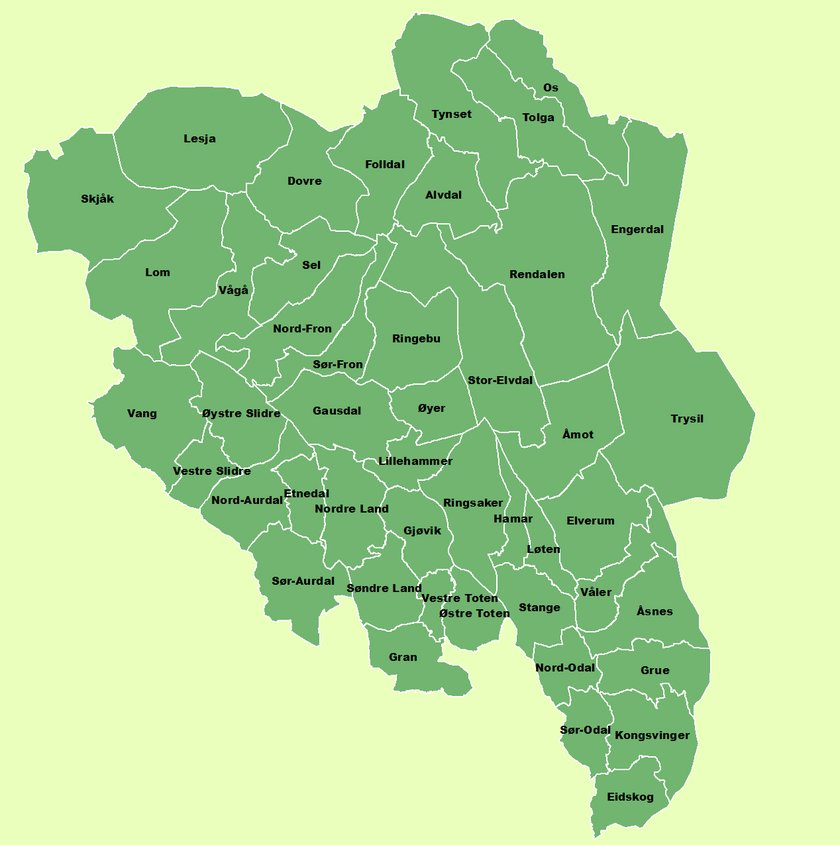 21.605 innbyggere (2023)
Hamarregionen, en region i vekst, god infrastruktur, nærhet til Oslo
Stort arbeidsmarked i regionen
Befolkningsøkning, også uten bosetting av flyktninger 
Jord- og skogbrukskommune 
Relativt lavt utdanningsnivå
[Speaker Notes: «Norges Toscana»
STANGE:
1500 ansatt i kommunen
Mange små bedrifter – rundt 1/3 har mindre enn 9 ansatte 



NAV Stange: ca 45 ansatte, og har i dag kun NAV-tjenester
To avdelinger, brukere over og under 30 år + stab 
AMS-team sammen med Løten (3 + 2)
KVP flyter litt mellom avdelingene

Markedsgruppe – 4 personer fra ulike deler av kontoret, for å få inn tankegangen i hele kontoret. To markedskontakter
En dedikert Marked
En marked/tiltak + standard/sit.best
En Standard/sit. brukere
En fra AMS

Samarbeid i regionalt markedsteam fungerer bra, og stadig bedre

Tror også at begrepsbruken er viktig og riktig,
«Markedsarbeid» ekskluderer mer, mens alle kan forholde seg til at de jobber opp mot arbeidsgivere]
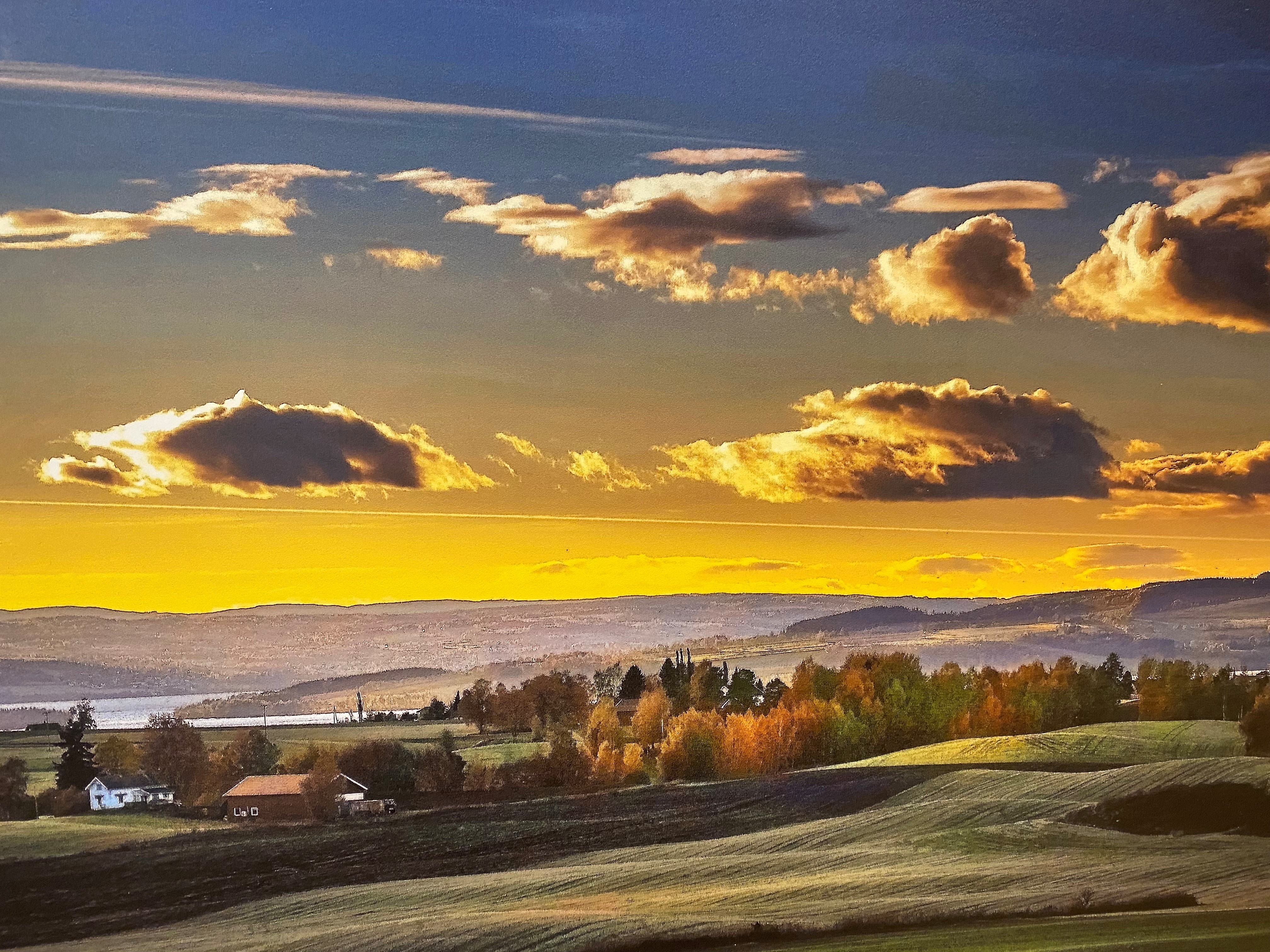 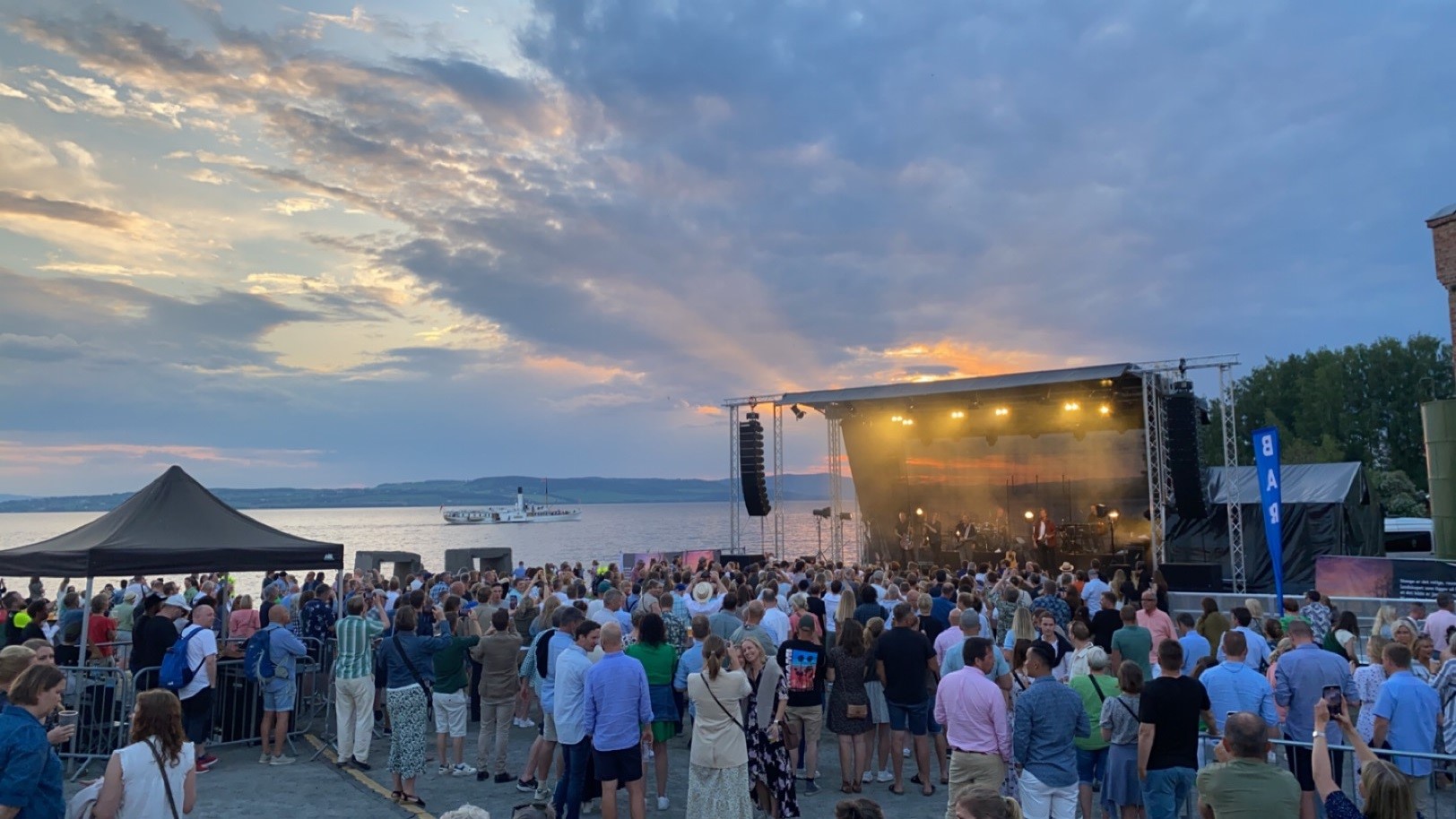 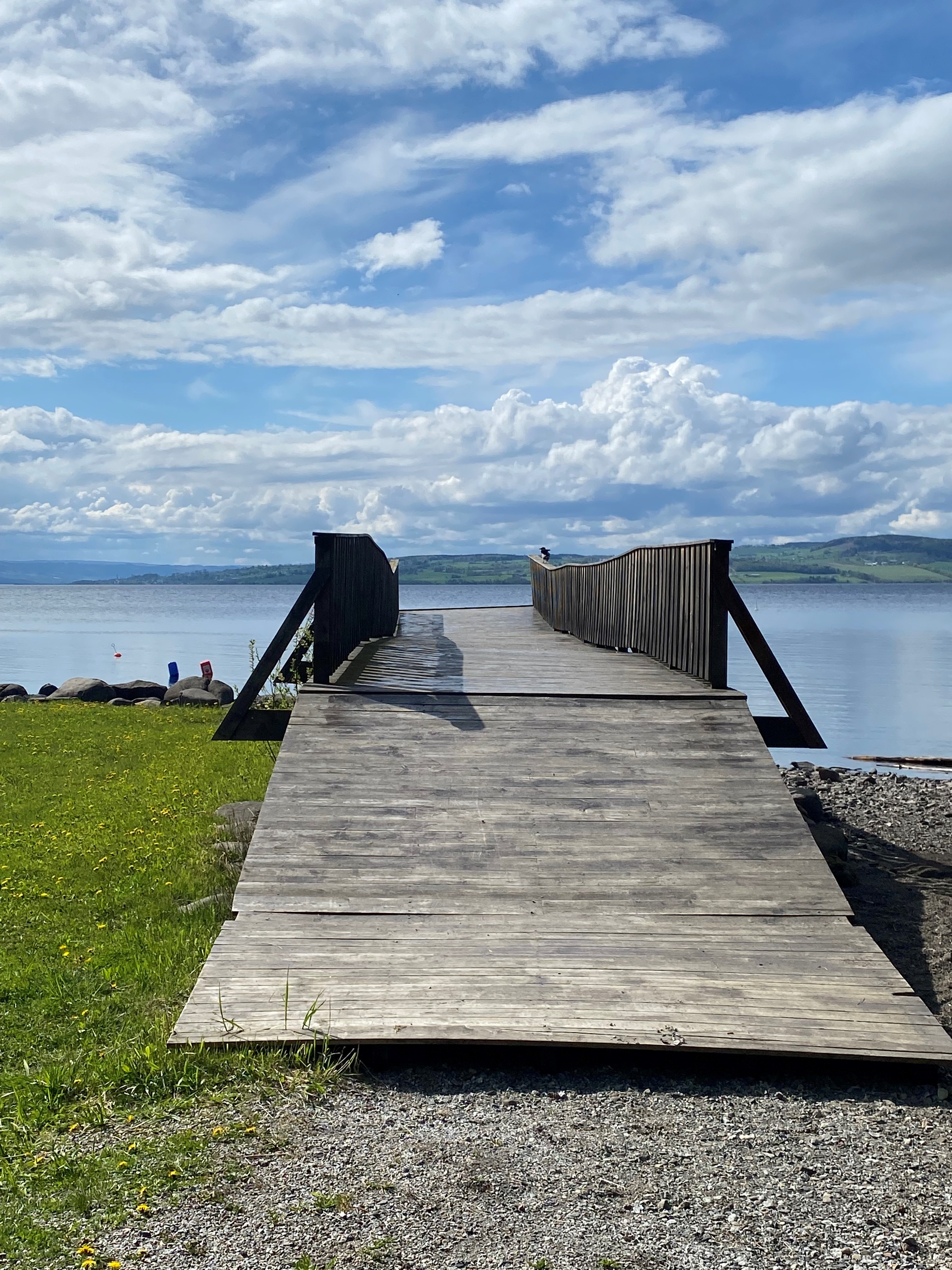 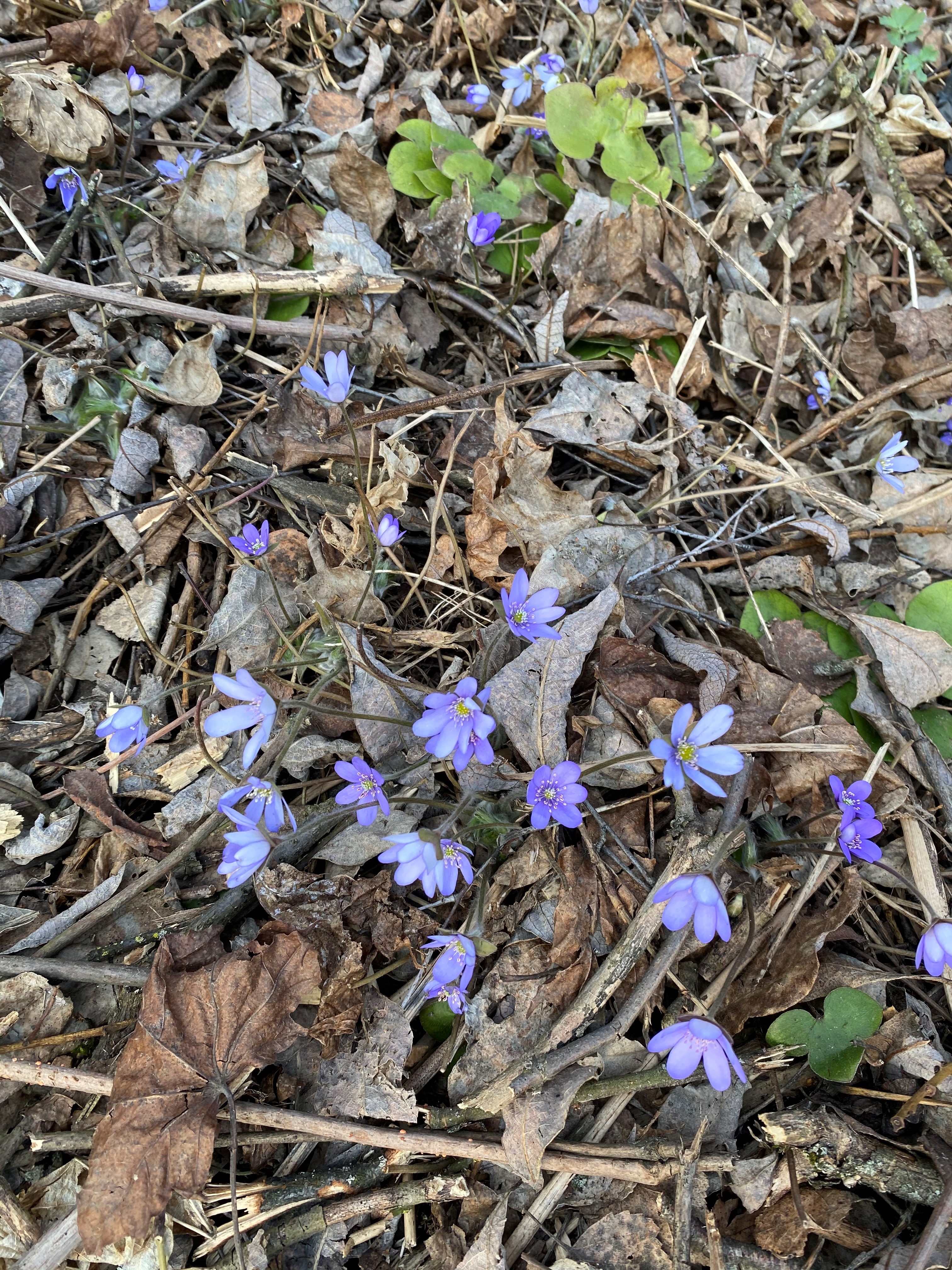 Foto:Dagfinrud Foto
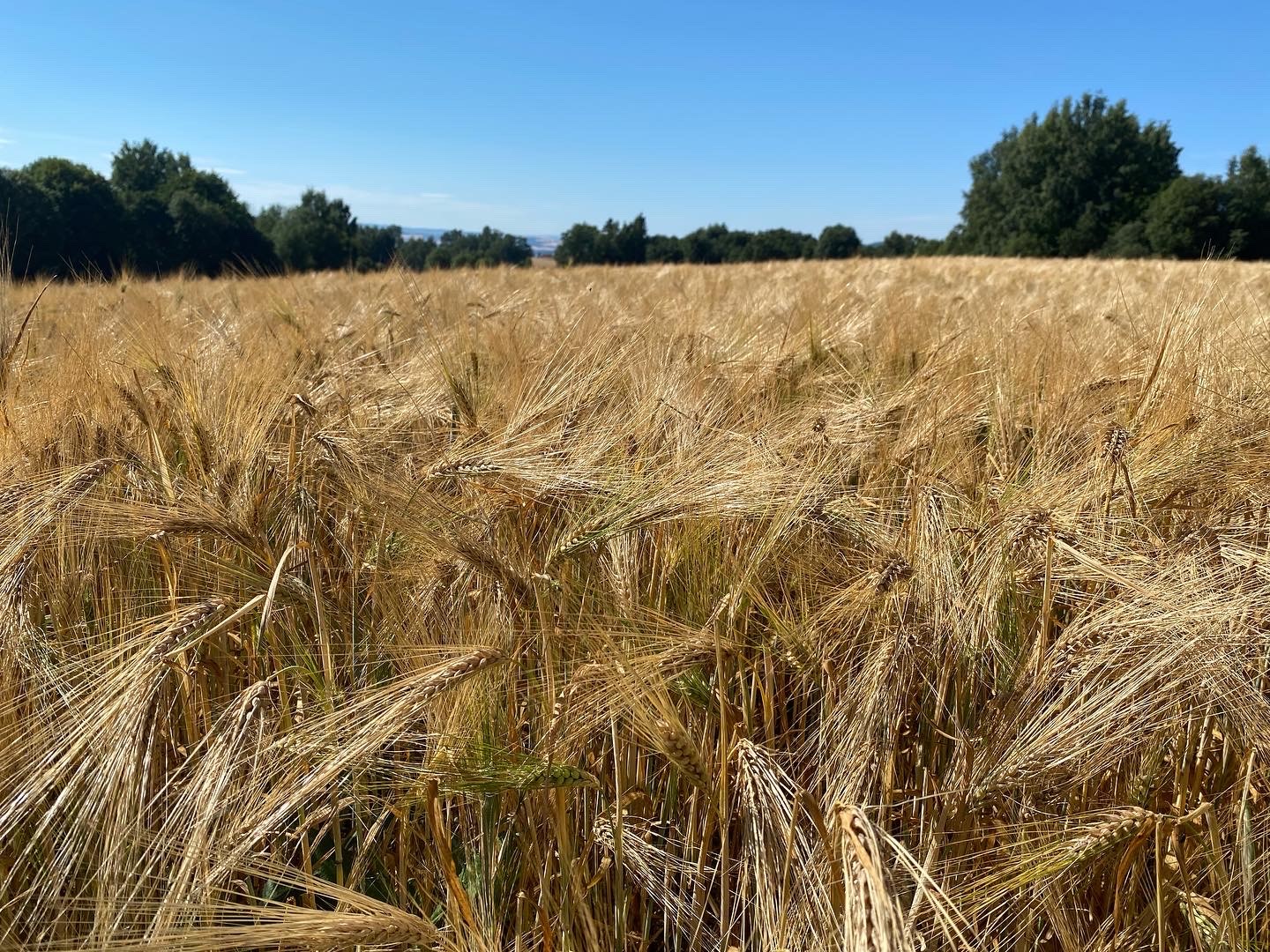 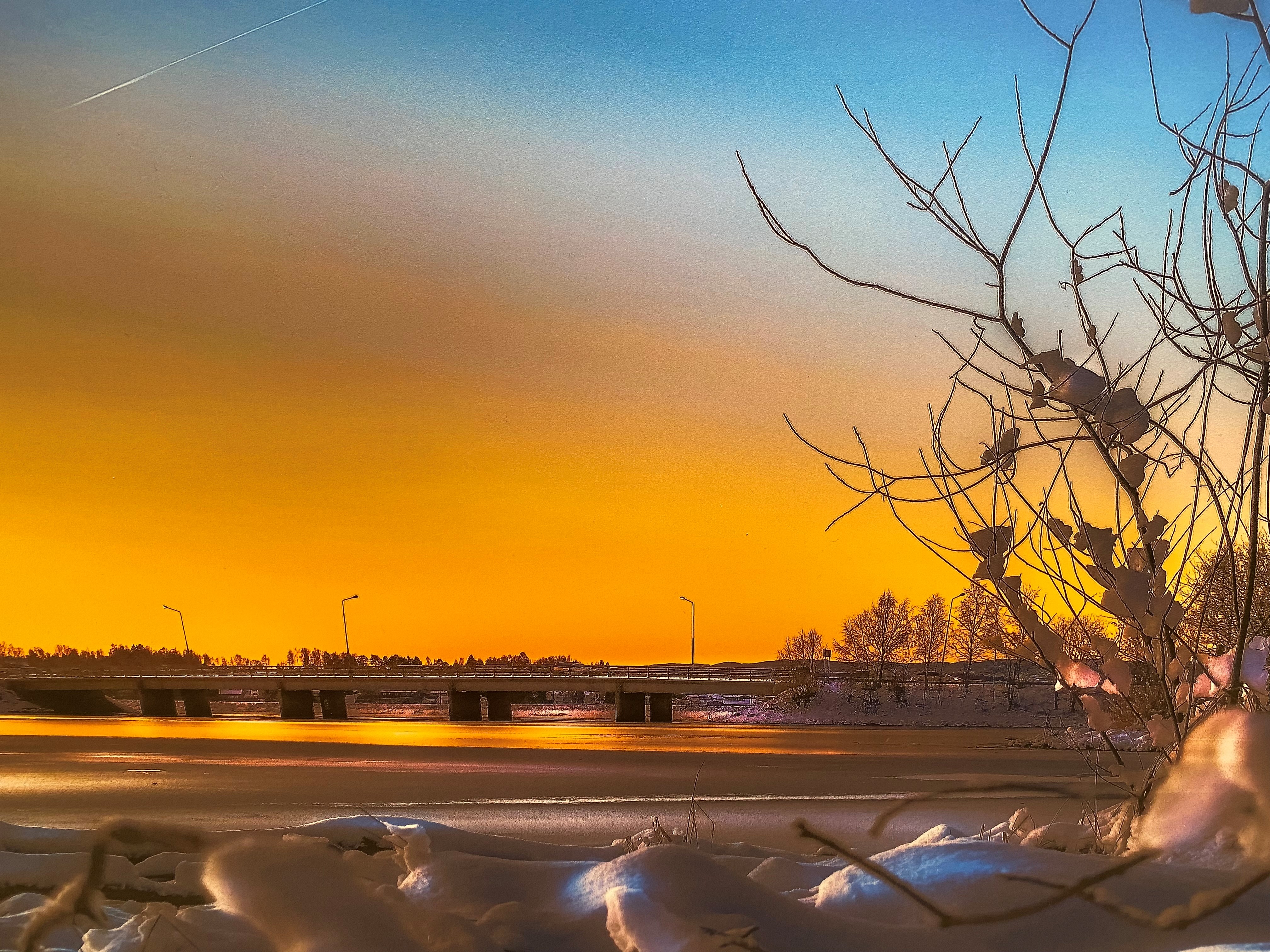 Foto:Dagfinrud Foto
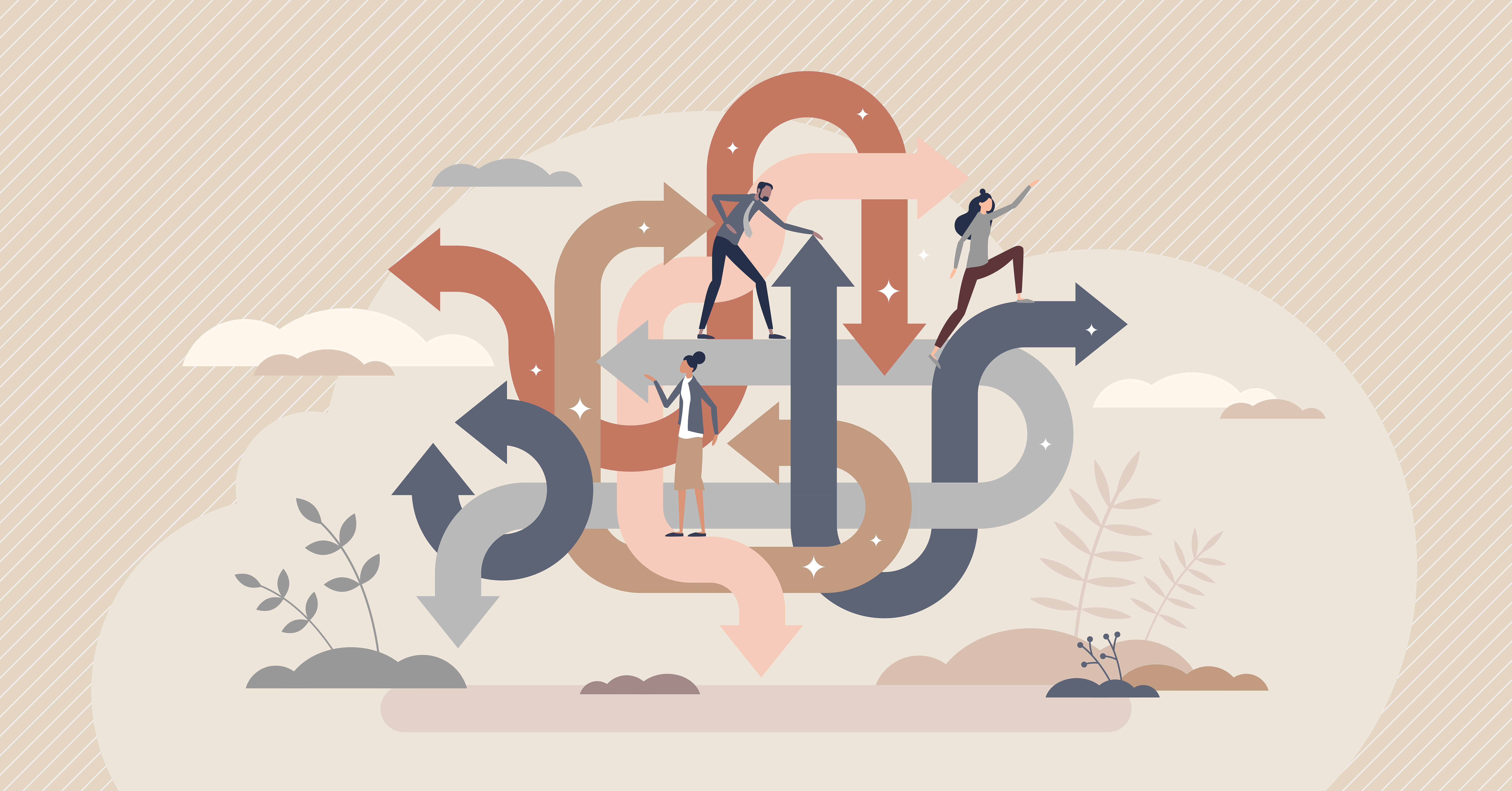 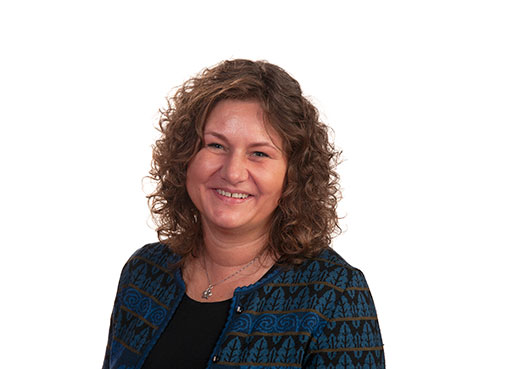 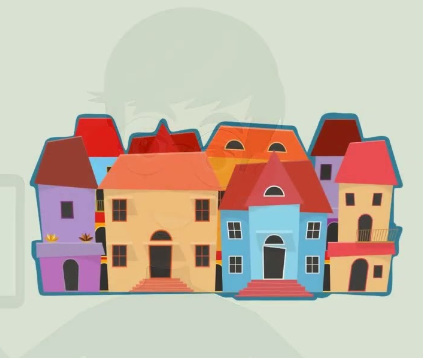 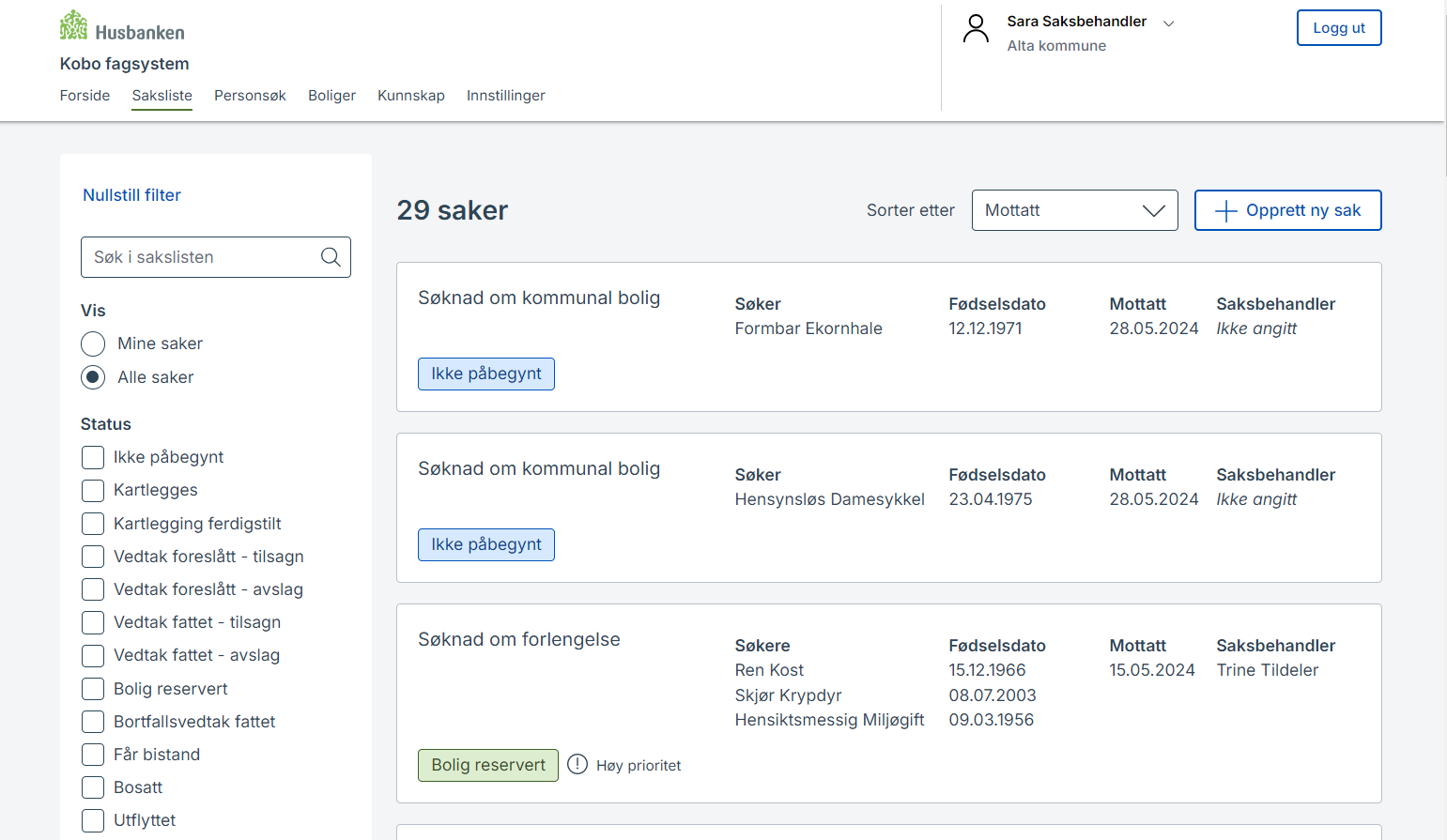 (Skjermdump: husbanken.no)
Dilemmaer
NAV
Forvaltningsenheten
Boligforetaket
Visjon
Boligforetak
Visning
Kontrakt
Følge opp
Bolig-møte
Oppdatere boliger i Kobo
Vedtak og matching i Kobo
Kobo-team
Komm. bolig?
Boligsøknad
Barnevern
Vedtak §6 Boligsosial lov/Bistand
Privat bolig?
Flyktningtj.
Søknad §6
Oppfølging
Tverrfaglig Boligsosialt team
Boligforetak vaktmester
Råd og veil.
NAV
Stangehjelpa
Visjon
Boligforetak
Visning
Kontrakt
Følge opp
Bolig-møte
Oppdatere boliger i Kobo
Vedtak og matching i Kobo
Kobo-team
Komm. bolig?
Boligsøknad
Barnevern
Vedtak §6 Boligsosial lov/bistand
Privat bolig?
Flyktningtj.
Søknad §6
Oppfølging?
Tverrfaglig Boligsosialt team
Boligforetak vaktmester
Råd og veil.
NAV
Stangehjelpa
Humper i vegen
Kommunens styringslinjer
Hvem gjør hva i kommunen?
Forarbeid før innføring
Delegasjoner og mandat 
Tidsbruk for å gjøre et så godt arbeid som vi ønsker
Svakheter i Kobo 
Roller og tilganger i Kobo
Autotekster
Integrasjon mot andre fagsystemer
Muligheter
Ett system for hele kommunen
Tydeligere rolleavklaring
Tvinger fram avklaringer
Dialogverktøy både med bruker og mellom virksomheter
Oversikt og verktøy for boliganalyse 
Hva trenger kommunen EGENTLIG?
Tverrfaglig boligsosialt arbeid i kommunen
Bolig på dagsorden i alle virksomheter
Samarbeid for å løse boligsosiale utfordringer
Tone Strugstad Qviller
NAV-leder Stange
tone.strugstad.qviller@nav.no